Agitación Psicomotora
Dra. Javiera Martínez
Psiquiatra Servicio de Urgencia Hospital Psiquiátrico Dr. Philippe Pinel
Introducción
La agitación psicomotora es la urgencia psiquiátrica clásica

Puede presentarse en diversos escenarios, ya sea fuera o dentro de los recintos de salud

La mayoría de las veces deben ser resueltas por médicos no psiquiatras, de ahí la relevancia de su correcto diagnóstico y tratamiento
Se origina en un contexto de incapacidad de un ser humano para organizar y estructurar emociones y acciones

Conlleva por tanto una incapacidad para contener los impulsos y una alteración en la percepción y el vivenciar
Definición: Alteración de la
SISTEMA NERVIOSO SIMPÁTICO
Peligro potencial para el paciente como para otras personas y el entorno, ya que la conducta puede ser impulsiva, negligente, desordenada o arriesgada
Existe ruptura temporal en la relación habitual de cooperación entre médico y paciente
AGITACIÓN PSICOMOTORA
CONDUCTA VIOLENTA O AGRESIVA
Alteración de la psicomotricidad
Alteración del impulso agresivo

Agresividad, hostilidad, brusquedad y tendencia más o menos manifiesta a la destrucción, pudiendo manifestar tanto auto como heteroagresividad
Evaluación inicial
Difícil, muchas veces requiere una intervención inmediata sin contar con información suficiente
Idealmente contar con una anamnesis mínima dirigida a averiguar sucesos previos a la aparición de la agitación, antecedentes recientes de enfermedad o compromiso somático o de una enfermedad psiquiátrica




Etiología orgánica, psiquiátrica o mixta
Orgánica v/s Psiquiátrica
[Speaker Notes: Orgánica, fluctuación en que puede estar adecuado, consciente, orientado y colaborador, a un estado de agitación con obnubilación de conciencia principalmente nocturno. Generalmente tras el episodio hay amnesia completa del episodio.]
Mixta : psiquiátrico + orgánico
Pacientes psiquiátricos que presentan un componente de organicidad

Suele pasar que la etiqueta de “psiquiátrico” hace que sus quejas no sean tomadas en cuenta

Institucionalización, indigencia y el alcoholismo los hacen más propensos a TBC, alteraciones vitamínicas

Síntomas como la paranoia, preocupación interna y la psicosis aguda pueden hacer que el diagnóstico médico sistemático resulte extremadamente complicado
[Speaker Notes: Paciente con DOC y afasia expresiva con episodios de agitación psicomotora que que señalaba su abdomen----cursaba colecistitis aguda
Paciente policonsultante por intoxicaciones o abstienencia oh, puede presnetarse en un momento por un hematoma subdural]
Manual de Urgencias Psiquiátricas, Alfonso Chinchilla. 2° Edición, 2010. Pág. 154.
Manual de Urgencias Psiquiátricas, Alfonso Chinchilla. 2° Edición, 2010. Pág. 153.
Tratamiento
Frenar la escalada de agitación y violencia con la máxima seguridad para todos los implicados



Contención
Contención
Procedimiento terapéutico que debe ser realizado por personas debidamente capacitadas (experticia técnica) y habilidades personales (escucha, capacidad de captar y responder a los cambios en las contingencias)




Según la gravedad puede cambiar el manejo y iniciarse inmediatamente la contención física
[Speaker Notes: Ley 20.584 y decreto supremo n°570]
Contención Emocional (verbal)
Actitud traquilizadora encaminada a absorber el temor y ansiedad del paciente

Actitud firme y segura, que sirve para marcar límites a la conducta del enfermo como para darle una referencia externa de seguridad y de orden

Palabras Clave: ESCUCHAR, ACOGER, PERSUADIR
Contención Ambiental
Proporcionar un espacio adecuado, buena disposición del personal, control de los estímulos visuales, auditivos y desplazamientos, promoviendo confianzas mutuas, rápida y eficaz actuación del equipo clínico y aminorar el cuadro de agitación.

Palabras claves:  ACOGER, TRANQUILIZAR, RELAJAR, CONTROLAR
Contención Farmacológica
Procedimiento invasivo que consiste en la administración de un fármaco, con el objetivo de aliviar su sintomatología

Debe acompañarse de elementos persuasivos y facilitadores para la persona afectada

El objetivo es tranquilizar y no sedar, de modo de poder evaluar al paciente en las mejores condiciones posibles (no siempre podrá ser así)

Palabras Clave: INFORMAR, EXPLICAR
Alternativas Farmacológicas
Antipsicóticos + Benzodiacepinas
Antipsicóticos
Haloperidol: más usado, alta potencia y posibilidad de repetir dosis. Menor cardiotoxicidad y menor riesgo de hipotensión.
Clorpromazina: más sedante, pero con riesgo de hipotensión, aspiración, delirium anticolinérgico, alteraciones cardíacas, etc. Su efecto máximo es a las 4-5 horas, por lo que no se debe repetir dosis

A. Psicóticas: 
Haloperidol 5 mg im, puede repetirse dosis cada 30-45 min hasta 20 mg/día.
Olanzapina y ziprasidona también están disponibles para su administración intramuscular. 

A. Orgánicas (delirium): 
Haloperidol (dosis menor) 2,5 a 5 mg im, pudiendo repetir a la hora. Dosis de mantención de 5-10 mg/ día
Demencias preferir risperidona en dosis inicial de 0,25-0,5 mg, 2-6 mg/día. En caso de ausencia de respuesta se plantea como opción haloperidol, olanzapina o quetiapina
[Speaker Notes: Clorpromazina: delirium anticolinérgico: por efecto sedante y anticolinérgico puede aumentar la confusión y puede suceder que tras unas horas de sedación aparezca la agitación de mayor intensidad
Alternativas orales e agitación psicótica: de elección los antipsicóticos atípicos por ser mejor tolerados (solución oral de risperidona, olanzapina bucodispersable, aripiprazol). Evitar la quetiapina dado de reporte de hasta 40% de hipotensión asociada. 
En agitación orgánica por patología dual e infección por VIH, se recomienda risperidona 2-6 mg u olanzapina 5-20 mg oral]
Agitaciones secundarias a intoxicaciones por abuso de psicoestimulantes (reacciones extrapiramidales), cocaína (convulsiones) o alucinógenos (delirium anticolinérgico) se tendrá reserva en el uso de neurolépticos y se preferirá el uso de benzodiazepina por efecto anticonvulsivante y ausencia de efecto anticolinérgico y extrapiramidal

Evitar el uso de haloperidol el delirium tremens, abstinencia de benzodiazepinas u opiaceos y agitaciones de origen comicial por bajar el umbral convulsivante, preferir benzodiazepinas
[Speaker Notes: En enfermedad de Parkinson la olanzapina en dosis 2,5 a 15 mg/día induce menos extrapiramidalismo

Demencia por cuerpos de Lewy presenta alteraciones de conducta que empeoran con neurolépticos y mejoran con benzodiazepinas]
Benzodiazepinas
De elección en agitación psiquiátrica no psicótica y donde predominan las manifestaciones ansiosas de miedo, pánico, etc. 

Via oral: diazepam 5-20 mg o Lorazepam 2-6 mg

Vía parenteral: 
Lorazepam 2-4 mg im. 
Diazepam no tiene buena absorción im, por tanto, al administrarlo ev se corren riesgos respiratorios.
Elección de Fármaco en Situaciones Especiales
Introducción a la psicopatología y la Psiquiatría, J. Vallejo Ruiloba. 8° Edición, 2015
Contención Física (mecánica)
Último recurso

Finalidad: evitar la auto y heteroagresión

Limitación y/o privación de la posibilidad de movimiento y/o desplazamiento físico con técnicas especiales o con elementos mecánicos

Palabras clave: PROTEGER, EVITAR
Contención física: Requerimientos
Equipo: 
Médico que indique la contención física
Enfermero que dirija la ejecución y administre medicación (si está indicada)
Tres funcionarios como mínimo, con un ideal de 4

Ambiente: 
Espacios amplios e iluminados
Baja concentración de usuarios por habitaciones, que permitan la interacción personalizada
Contención física: Requerimientos
Materiales: 
Sujeción abdominal de cuero que pasa sobre el abdomen del usuario y se sujeta a la cama, diseñada para evitar autolesiones, tales como asfixia y erosiones de la piel
Muñequeras de cuero acolchadas, incorporadas a la sujeción abdominal
Tobilleras de cuero acolchadas que van sujetas a la parte inferior de la cama
Apósitos limpios de algodón cubiertos con gasa para evitar lesiones provocadas por roce de extremidades superiores e inferiores
Guantes de procedimiento para el personal que realiza la contención física
Contención física paso a paso: 1. INFORMAR
Informar al usuario del procedimiento a realizar, en lenguaje comprensible
Contención física paso a paso: 2. REDUCCIÓN
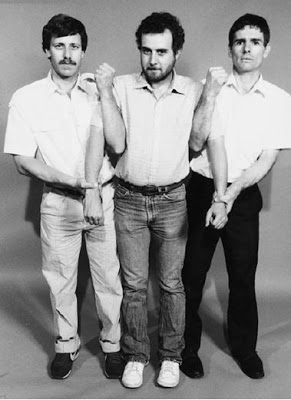 Paso 1: idealmente 2 funcionarios, uno por cada extremidad superior, giran al usuario de espaldas sobre el suelo, sujetando a nivel de hombros y antebrazos, evitando que usuario se golpee

Paso 2: simultáneamente e idealmente dos funcionarios, uno por cada extremidad inferior, sujetará por encima de las rodillas y tobillos, inmovilizando lo más posible las extremidades inferiores

Paso 3: otro funcionario controla la cabeza y cuello, evitando que se golpee. Sujeta la cabeza con mano dominante y con la otra el mentón. En caso de riesgo de mordedura y eliminación de expectoración se evaluará el uso de mascarilla desechable sólo en región bucal, dejando libre la nariz
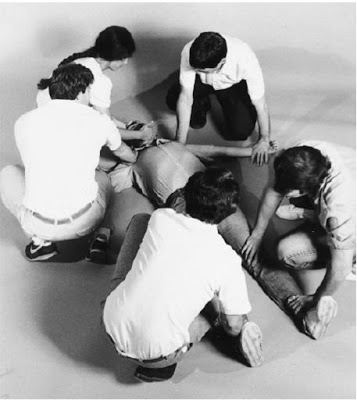 Contención física paso a paso: 3. TRASLADO
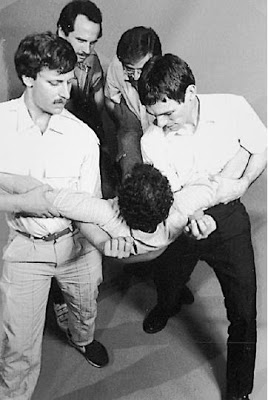 Paso 1: funcionarios encargados de las extremidades superiores tomarán por los brazos y alrededor de los codos con apoyo bajo los hombros, sin forzar las articulaciones del usuario

Paso 2: simultáneamente los funcionarios encargados de extremidades inferiores sujetarán las piernas a la altura de las rodillas

Paso 3: simultáneamente el funcionario encargado de cabeza y cuello cuidará que el usuario no presente aspiración de secreciones ni lesiones cervicales
Contención física paso a paso: 4. INSTALACIÓN DE SUJECIÓN
Al mantener reducido al usuario en la cama uno de los funcionarios coloca la sujeción abdominal sobre la cintura, procurando que no quede en contacto directo con la piel. Para ello se puede usar bajo la sujeción la ropa de cama  o ropa del usuario
Sujetar la sujeción abdominal por medio de sus correas laterales a la cama, asegurándose que se encuentren firmes y aseguradas
Se cubren con apósitos ambas muñecas y se contiene con las muñequeras, dejando al menos el espacio de “un dedo” para la circulación sanguínea de ambas extremidades superiores
Asegurar con apósitos las extremidades inferiores e inmovilizar con las tobilleras
Contención física paso a paso: 5. EVITAR EVENTOS ADVERSOS
Colocar almohada bajo cuello y cabeza y/o posición semifowler (30°) para evitar broncoaspiración o asfixia. En caso de alimentación debe permanecer sentado (45°)
Dejar al usuario cómodo y abrigado según la temperatura ambiental
Control de signos vitales cada 30 minutos. Si existe resistencia del usuario se podrá suspender. Esto para prevenir descompensación hemodinámica.
Evaluar la posición correcta del equipo de contención como medida de prevención de compresión vásculo-nerviosa, contracturas, fracturas
Valoración de zonas de apoyo como medida de prevención de lesiones en piel, úlceras por presión, heridas, laceraciones
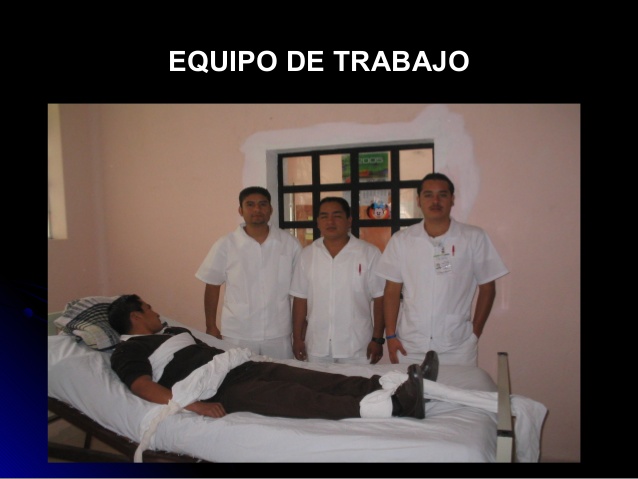 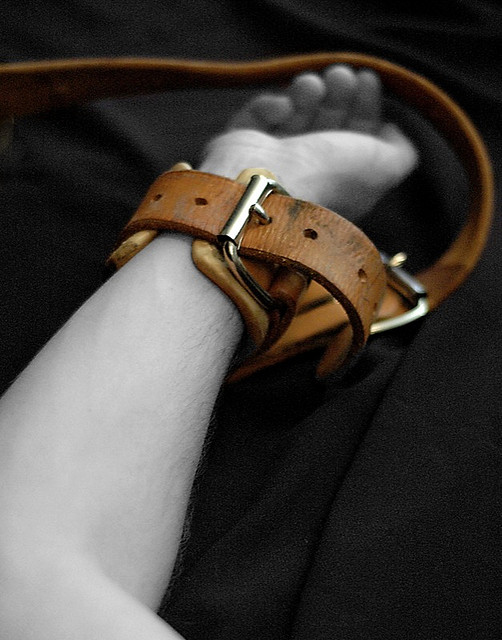 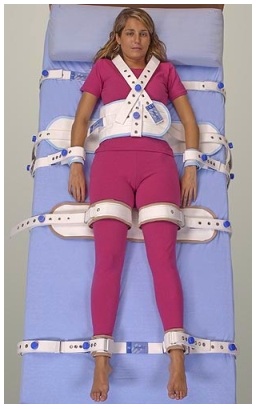 Gracias
Bibliografía
1.Manual de Urgencias psiquiátricas, Alfonso Chinchilla. Capítulo 4, El paciente agitado o violento.  2° Edición, 2010. Pág. 151-163.
2.Introducción a la psicopatología y la psiquiatría, J. Vallejo Ruiloba. Capítulo 35, urgencias psiquiátricas. 8° Edición, 2015. Pág. 571-586.
3.Urgencias psiquiátricas, Enrique Escobar y Carlos Cruz. Capítulo 2: clínica de urgencia. 2° Edición 2011. Pág. 95-147. 
4.Sinopsis de Psiquiatría, Kaplan y Sadock. Capítulo 23: Medicina Psiuiátrica de urgencia. 11 ° Edición, 2015. Pág. 763-790.
5. Protocolo de contención física de pacientes en agitación psicomotora, Hospital Psiquiátrico Dr. Philippe Pinel, 5° Edición, 2017